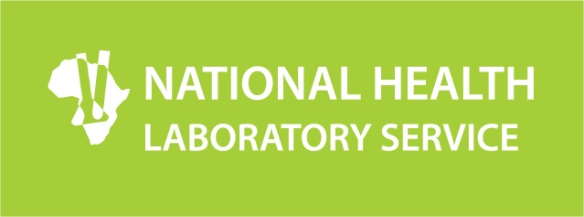 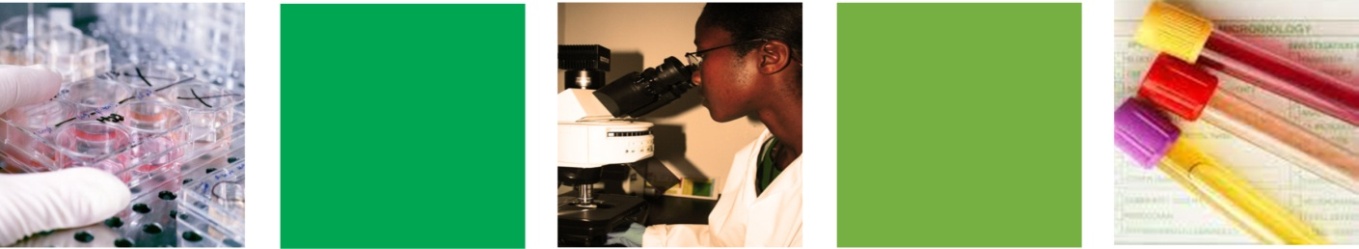 Phase One Inoculation Webinar
Prof Koleka Mlisana
AARQA Executive: NHLS
Department of Health Public Webinar
27 January 2021
Vaccine Myths and Misinformation
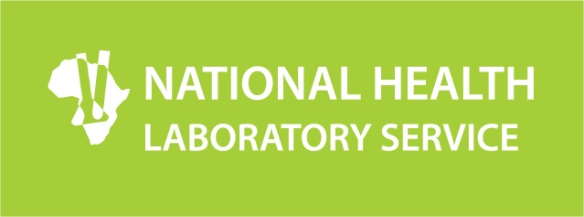 A myth = a widely held but false belief or idea 
Intsomi in Xhosa
Inganekwane in Zulu

Misinformation = ‘false or inaccurate information
Disinformation = ‘false or misleading information that is spread deliberately to deceive
2
5G and Viruses
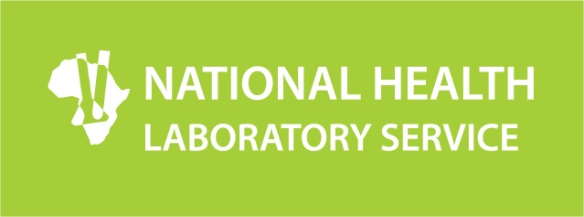 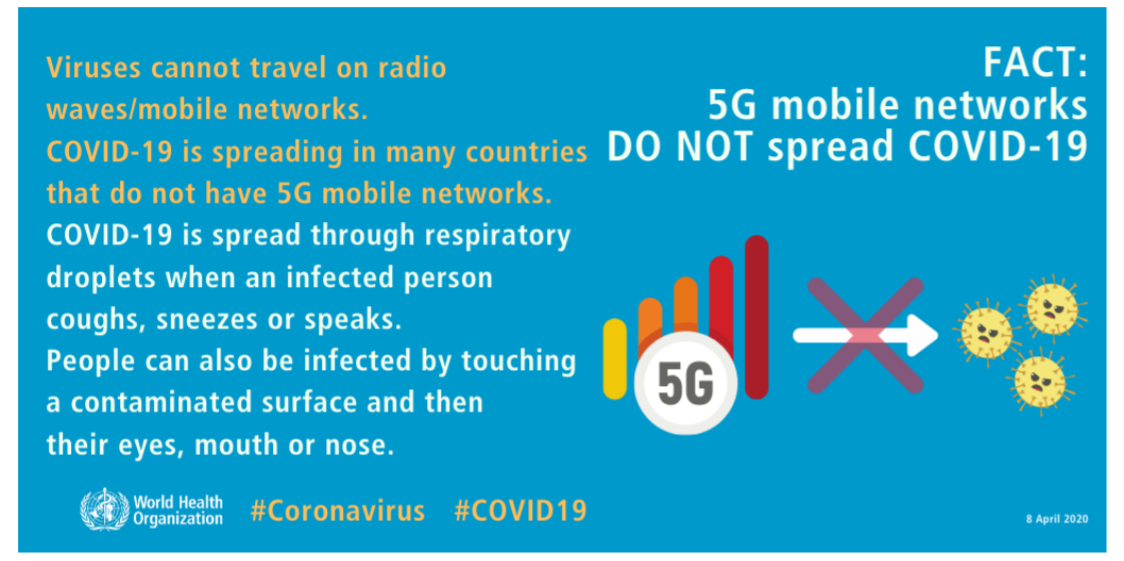 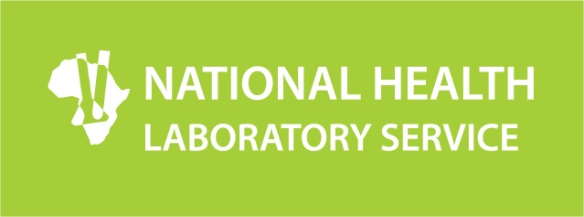 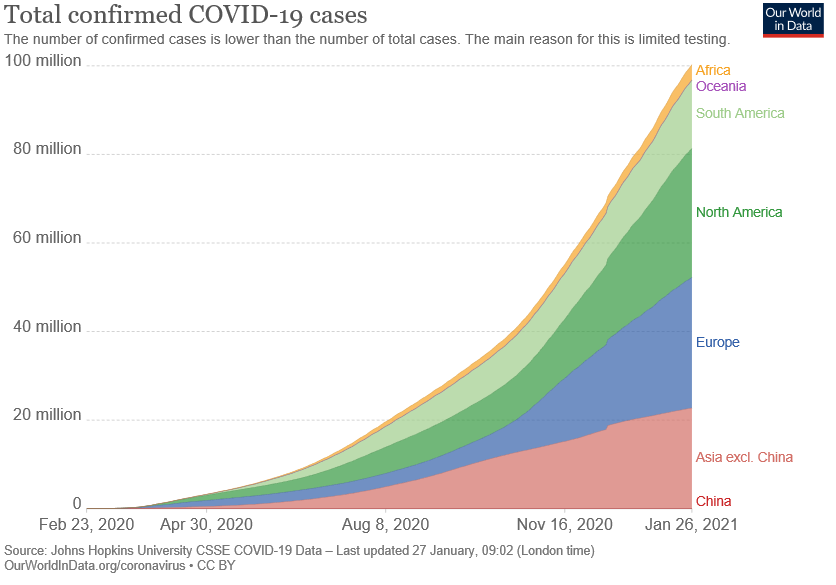 30.58 mil cases of COVID-19 in USA vs 3.48 mil in Africa (1.42 mil in SA)
425 216 deaths in USA compared to 85 955 in Africa (41 797 in SA)
Far more deaths in the West than in Africa
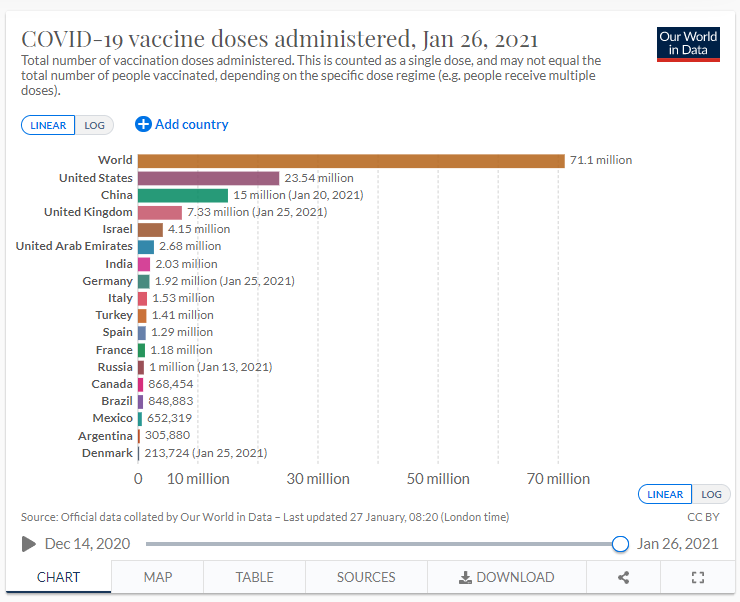 5
6.56 million (Jan 26, 2021) people worldwide have been fully vaccinated
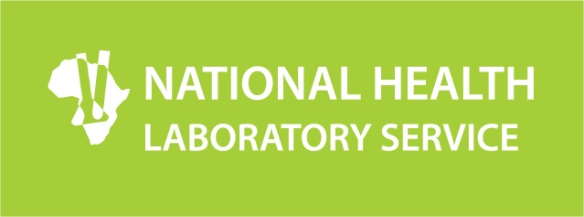 Vaccination saves lives
Vaccine vial contains more than 1 dose  

There is no microchip or tracking device of any kind in any of the vaccines

All Vaccine ingredients are declared to the regulating body!!!

Vaccines will NOT alter the DNA – 

mRNA vaccines are a set of instructions that inform cells in the body to make proteins that will stimulate an immune response for the prevent or fight disease.
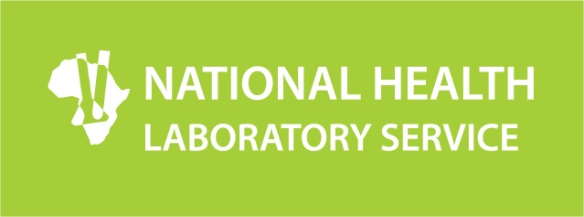 We are a nation that vaccinates its children…..every mother knows that!!!Estimated national childhood immunization coverage > 80% (2019)
7
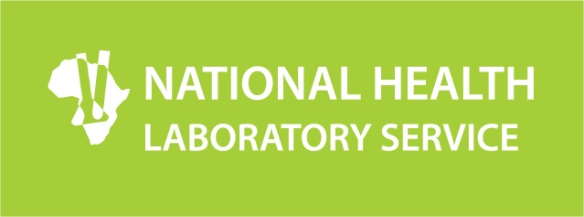 Remember, Vaccines do not save lives, vaccinations do!!!!
Train yourself to check whatever information you come across!!!!… don’t accept things at face value!! FACT CHECK!!!
www.reuters.com
Thank you !!!!
8